সবাইকে  ফুলের শুভেচ্ছা
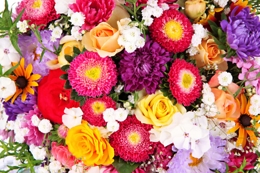 শিক্ষক পরিচিতি
মোঃ কবির উদ্দিন
সহকারি  শিক্ষক
মানিকগঞ্জ সরকারি প্রাথমিক বিদ্যালয়
কানাইঘাট,সিলেট।
ahmedkabir1986@gmail.com
পাঠ পরিচিতি
শ্রেণীঃদ্বিতীয়
বিষয়ঃবাংলা
নানা রঙের ফুলফল
পাঠের অংশঃআমাদের.....................সাদা
শিখনফলঃ
১.১.১.-শিক্ষার্থীরা প্রমিত উচ্চারনে পড়তে পারবে।
১.২.১.- কয়েকটি লাল ফুল এবং কয়েকটি সাদা
    ফুলের নাম বলতে ও লিখতে পারবে।
৫.২.১.-যুক্ত বর্ণ ভেঙ্গে দেখাতে পারবে।
আবেগ সৃষ্টিঃগানের মাধ্যমে
আমার ভাইয়ের রক্তে রাঙানো..................।
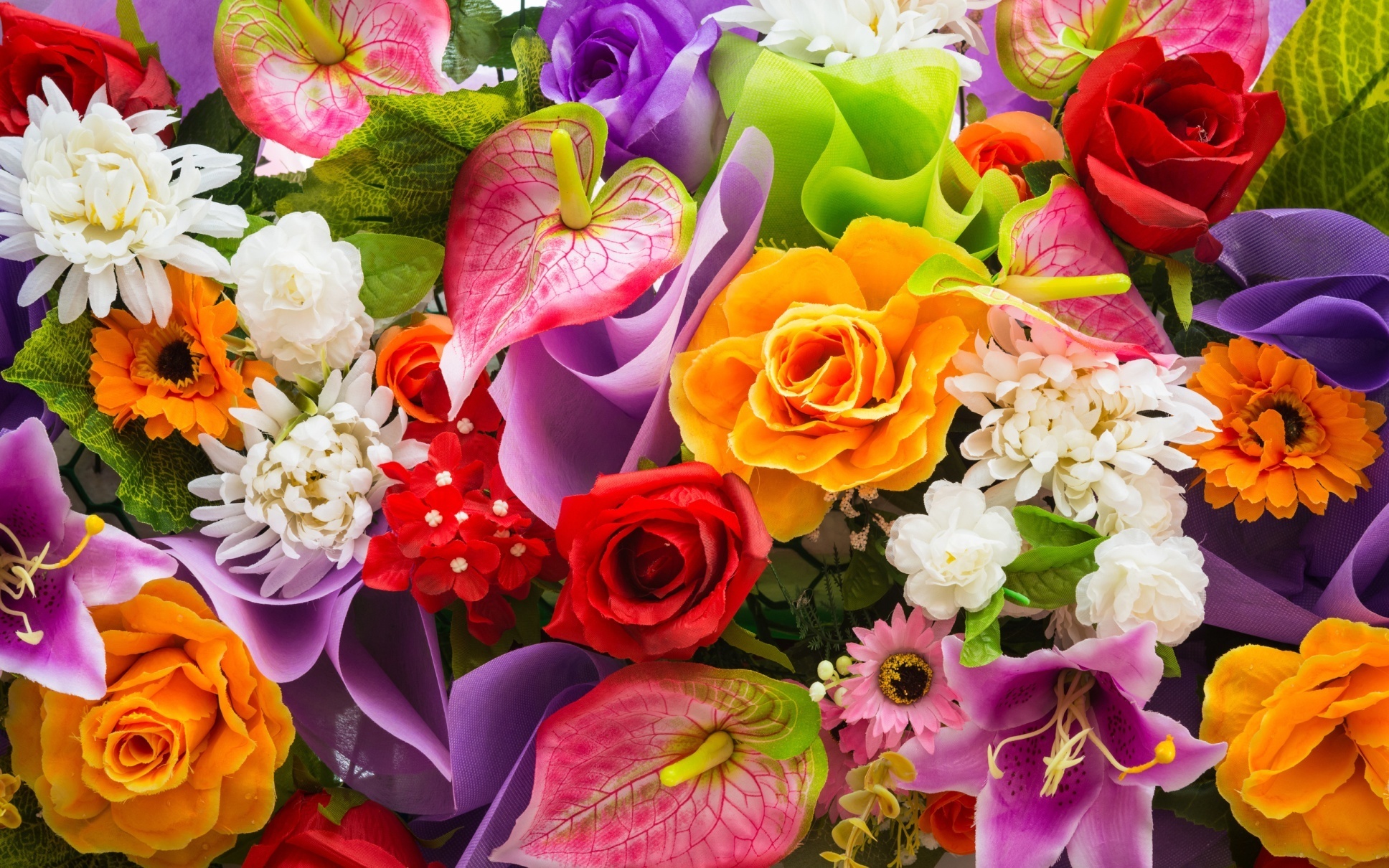 বিভিন্ন প্রকার ফুলের ছবি
লাল ফুল
সাদা ফুল
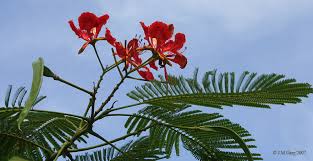 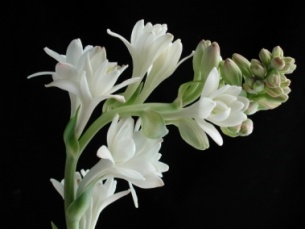 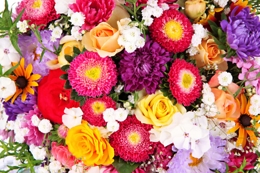 কৃষ্ণচূড়া
রজনীগন্ধা
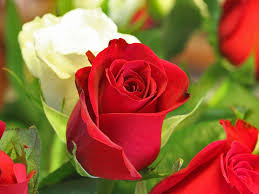 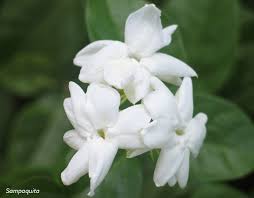 বেলি
গোলাপ
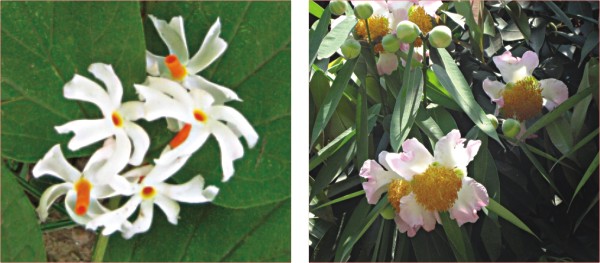 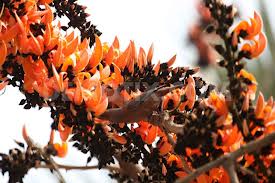 পলাশ
শিউলি
আদর্শ পাঠ
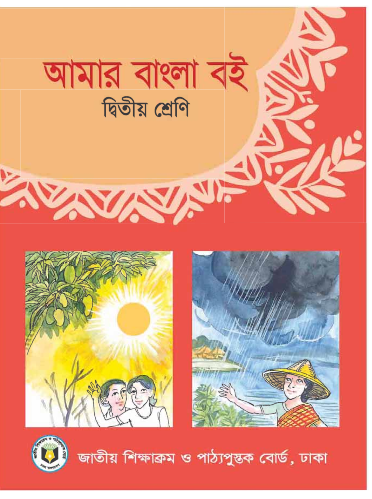 দলীয় কাজ
দল গোলাপ
দল বেলি
তিনটি সাদা ফুলের নাম লিখ?
তিনটি লাল ফুলের নাম লিখ ?
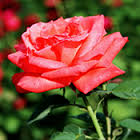 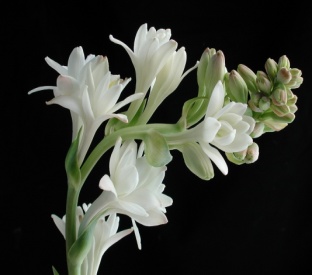 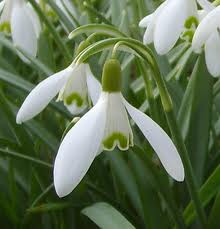 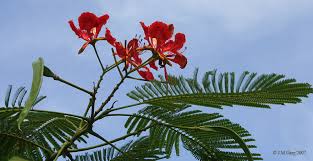 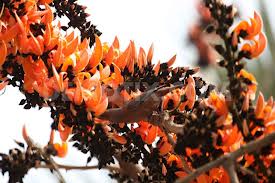 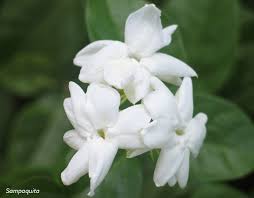 দল গোলাপ
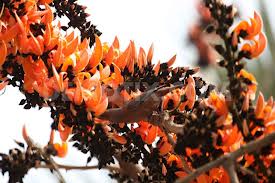 ১।পলাশ
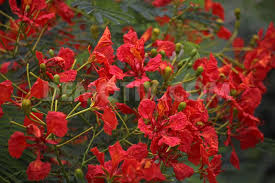 ২।কৃষ্ণচূড়া
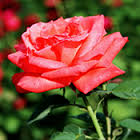 ৩।গোলাপ
দল বেলি
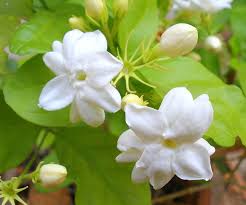 ১।বেলি
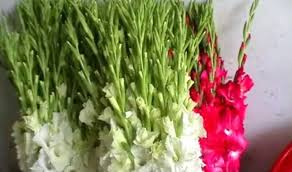 ২।রজনীগন্ধা
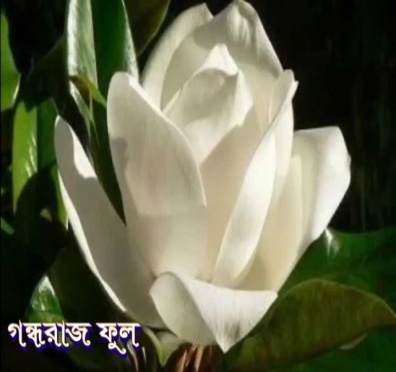 ৩।গন্ধরাজ
মুল্যায়ন
১।যুক্ত বর্ণ ভেঙ্গে দেখাওঃ
কৃষ্ণচূড়া
সুগন্ধ 
কিন্তু
ষ্ণ
=ষ+ণ
ন্ধ
=ন+ধ
ন্ত
=ন+ত
২।৫টি ফুলের নাম লিখ ?
ধন্যবাদ
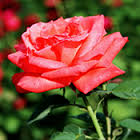